Acute Limb Ischemia
Prof. M Waqas Raza
FCPS FRCS MHPE
General/Vascular surgeon
Dean of Surgery RMU
At the end of interactive Integrated Lecture
The students should be able to
 1. Describe the clinical feature of Acute limb ischemia
  2.Outline the important steps in diagnosis and Investigations of acute limb ischemia
  3. Chalk out a management Plan 
  4.  Recall basic steps of surgical embolectomy
  5 . Appreciate the importance of timely intervention and consequences of late intervention.
Prof. Umer model of LGIS
Arteries of limbs
Definition
A sudden decrease in limb perfusion that threatens limb viability defines acute limb ischemia and represents a major vascular emergency.
The clinical presentation is considered to be acute if it occurs within 14 days after symptom onset
Limb ischemia etiology
Chronic limb ischemia
In contrast to critical limb ischemia, also called chronic limb-threatening ischemia, in which collateral blood supply is often present, ALI threatens limb viability in a very short interval, because there is insufficient time for new blood vessel growth to compensate for the loss of perfusion.

Acute on chronic limb ischemia ?????
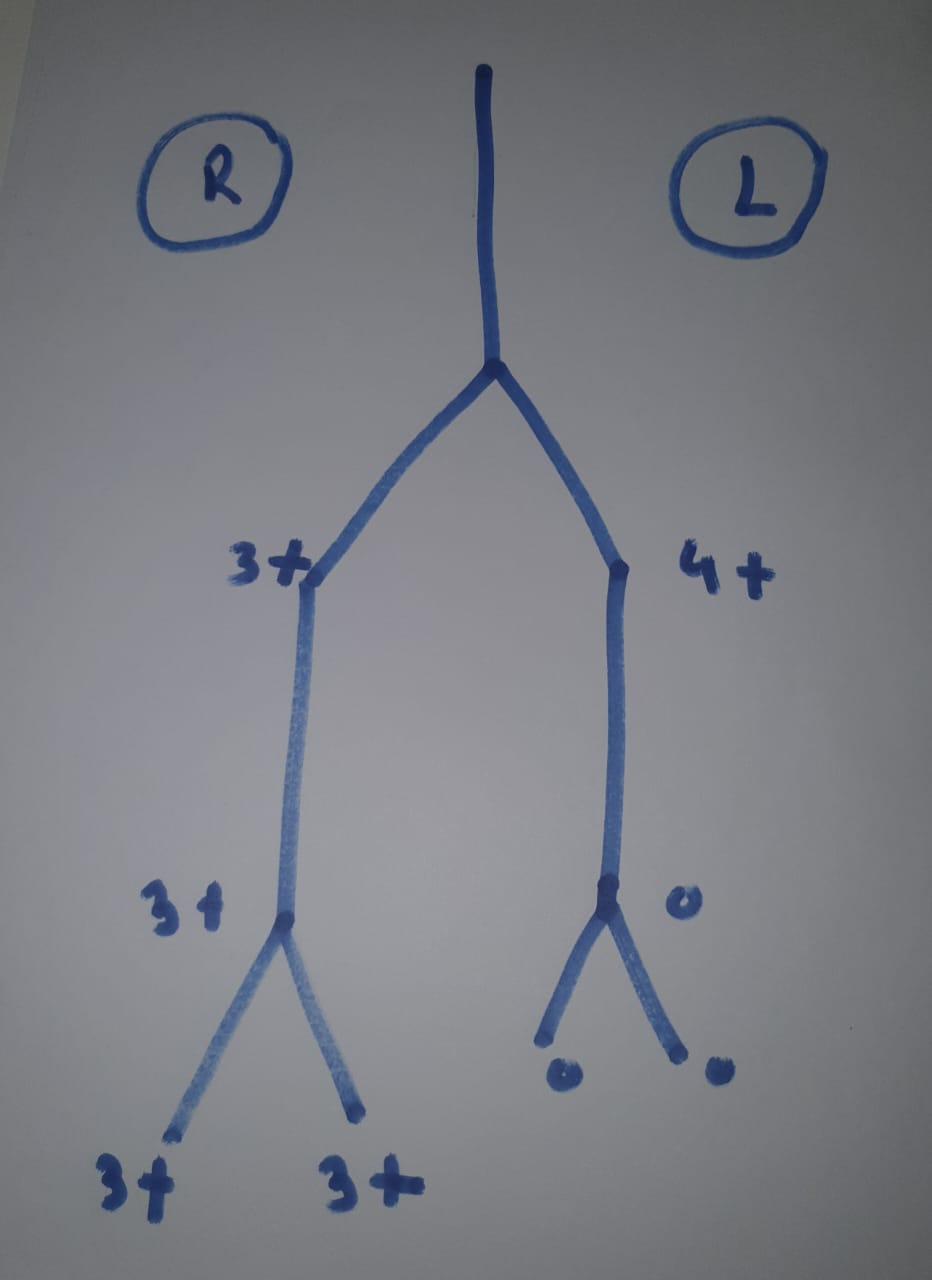 Extent of damage
Level of occlusion/collateral circulation
Etiology
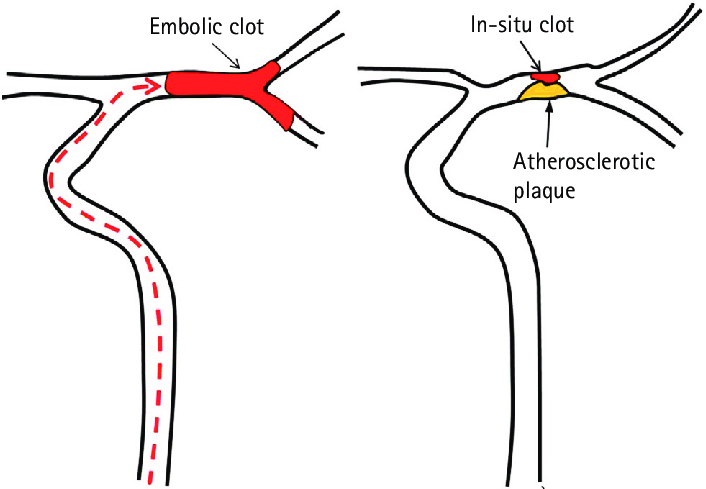 Embolic vs thrombotic 

Trauma
Prevalence
The incidence of ALI is approximately 1.5 cases out of 10,000 people per year. 
Complications among ALI patients are high and despite early revascularization, 30-day mortality and amputation rates are between 10 and 15%.
ALI patients experience increased in-hospital major adverse events including myocardial infarction, congestive heart failure exacerbation, deterioration in renal function and respiratory complications
Etiology
There are different causes which can lead to ALI
Arterial embolism (30%)
Cardiac embolization
Aortic embolization (eventually from a thrombosed aneurysm)
Thrombosed graft, 
Hypercoagulable states
Paradoxical venous-to-arterial embolism 
Iatrogenic complications related to endovascular procedures
Arterial thrombosis due to plaque progression and complication (40%)
Thrombosis of a popliteal aneurysm (5%)
Trauma (5%) 
Graft thrombosis (20%)
Investigations
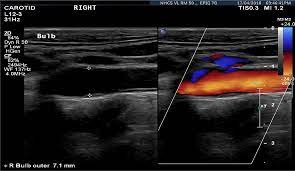 Duplex ultrasound (DUS)
First imaging choice to assess ALI. 
It is widely available, 
Low cost
Non-invasive
Non-irradiant 
Relative short time to perform.
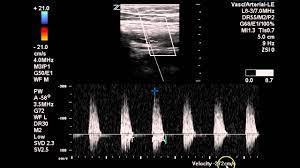 DUS is useful to 
Assess the anatomic location 
Degree of obstruction (complete vs. incomplete). 
DUS provides important information on hemodynamics (proximal and distal to the obstruction) 
Highly useful for the follow up of revascularization procedures .
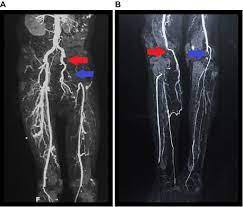 Computed Tomography Angiography/Magnetic Resonance Angiography 
Multi-detector computed tomography (MDCT) angiography has a sensitivity and specificity of 96 and 98%, respectively in detecting significant (>50%) aortoiliac stenoses 
The biggest advantage of CTA is the visualization of calcifications, stents and bypasses.
Iodinated contrast agents can worsen renal failure and are generally not indicated in patients with a glomerular filtration rate lower than 60 mL/min.
Patients with ALI may, however, have a limited ability to attend long imaging sessions associated with non-invasive angiography. 
CTA and MRA are reserved for patients with a non-immediately threatened limb. 
The use of CTA and MRA for ALI remain very limited.
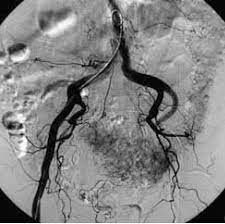 Conventional Invasive Angiogram

DSA was considered for many years the “gold standard” for diagnosis.
Invasive procedure, with a potential risk of complications
Cath Labs not readily available
DSA should not be used as a first diagnostic tool and should not replace DUS for positive diagnosis of ALI 
DSA is complementary to DUS and plays an essential role in the therapeutic strategy.
Management
Evaluation of Limb viability

Urgent anticoagulation with unfractionated heparin (UFH) prevents thrombus propagation and preserves microcirculation

 Analgesic treatment is often necessary

Routine blood and coagulation tests should be performed. 

.
Modified Rutherford Classification
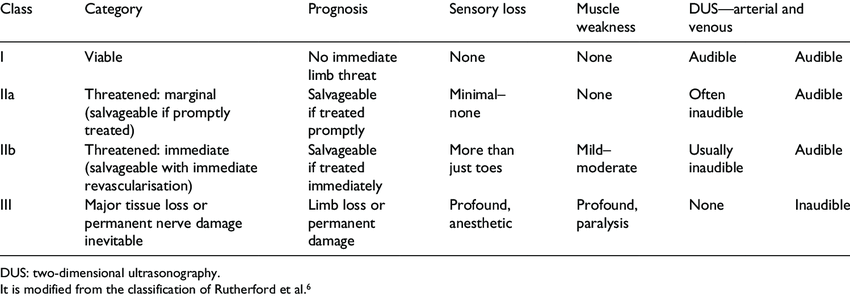 Auscultation of the heart, chest X-ray and electrocardiography are mandatory in every patient

Cardiac embolism is of particular concern in patients with atrial fibrillation, myocardial infarction, impaired left ventricular function or mechanical heart valves.
Treatment
One Liner
If Ankle/Wrist is fixed, its probably too late for intervention
The therapeutic strategy will depend on 
Type of occlusion
Location
Type of conduit (artery of graft)
Rutherford class
Duration of ischemia
Co-morbidities
Therapy-related risks and outcomes.
Different revascularization strategies can be applied, either
Endovascular 
Surgical
EndovascularTechniques
Percutaneous catheter-directed thrombolysis (CDT),
Percutaneous thromboaspiration (PAT), with or without thrombolytic therapy
Percutaneous Mechanical thrombectomy (PMT).
Catheter-Directed Thrombolysis
Clinical outcomes are similar to surgert and amputation-free survival rates at 6 months and one year are not significantly different. 
Patients with symptoms of longer duration (>14 days) has better outcomes after surgery
CDT has lower rates of procedure-related morbidity and mortality compared to the surgery group, at a cost of higher bleeding complications.
Using CDT, complete or partial thrombus resolution, with a satisfactory clinical result, occurs in 75–92% of ALI patients with occluded native vessel, stent or graft.
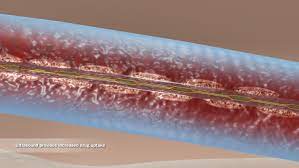 Because of the long time to reperfusion, CDT it is generally not indicated in Rutherford stage IIb.
Patients with suspected graft infection, symptom duration >14 days, contraindications to thrombolysis
Failure to position the catheter across the thrombus should not undergo CDT. 
Up to 20% of patients can have a contraindication to thrombolytic therapy
Another new technique is ultrasound-accelerated thrombolysis (USAT) which uses sound waves to accelerate thrombolysis. Low-frequency sounds mechanically fragment clots and augment enzymatic fibrinolysis
Percutaneous Thromboaspiration
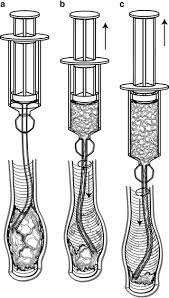 It is a low-cost, rapid technique which uses large lumen catheters (6–8F) connected to a syringe.
It is used in combination with thrombolysis to reduce procedural time in advanced ischemia.
Thromboaspiration alone has been reported to have modest procedural success rates of approximately
30%, but combined with thrombolysis, the primary success rate reached 90%, with a limb salvage rate of 86% [35]. 
Thromboaspiration is highly effective in treating acute iatrogenic distal embolization during endovascular procedures.
Percutaneous Mechanical Thrombectomy
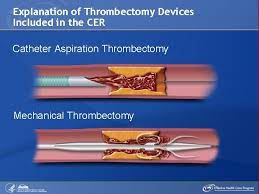 The percutaneous removal of a thrombus is often used as first-line therapy for ALI patients. 
PMT is defined as endovascular thrombus maceration and removal with the use of dedicated percutaneous thrombectomy devices (PTDs).
In patients at high risk of bleeding, PMT can be used to debulk the thrombus mass before local lysis to shorten the treatment period, thereby limiting the dose of thrombolytic agent needed.
A number of studies mention very high technical success rates (over 90%) for primary re-opening of infra-aortic vessels with PMT
Usually, there is a need to perform balloon angioplasty or stent implantation after successful removal of the thrombotic material.
Open Surgery
Surgical procedures in ALI include
Thrombectomy with a balloon catheter (Fogarty)
Bypass surgery 
Adjuncts such as 
Endarterectomy
Patch angioplasty
Intra-operative thrombolysis.
Reperfusion Injury
Reperfusion injury may result after target vessel re-opening, especially in advanced stages of ischemia. 
Profound limb swelling, with a dramatic increase in compartmental pressures, is the trademark of this phenomenon
Patients experience severe pain and hyperesthesia of the affected limb. 
The diagnosis is based on clinical findings but can be confirmed if the compartment pressure is over 30 mmHg .
Systemic Manifestations of reperfusion
Cardiac
Respiratory
Renal
Upper limb embolectomy
Exposure of Popliteal artery in Leg
Distal embolectomy
Proximal embolectomy
Proximal embolectomy
Final Pass
The Cameraman
Vascular surgery---A speciality
The increase in the volume and complexity of vascular conditions and the development of new minimally invasive techniques has led to the need for vascular surgery to become a separate specialty.
The eye can’t see ……
Failure to palpate the pulses 
Misdiagnosis as sciatica or stroke 
Refer to vascular surgeon once the gangrene has set in

THANX